Project 2.1: Identifying Off-Target CRISPR Sites
Daniel Chawla, Ramya Prathuri, and Jay Stanley
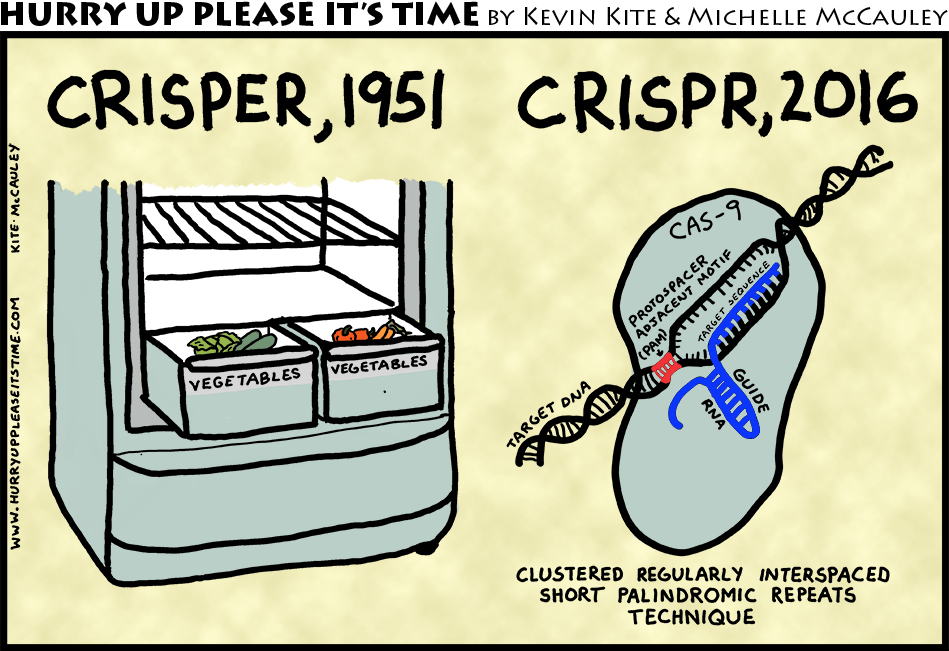 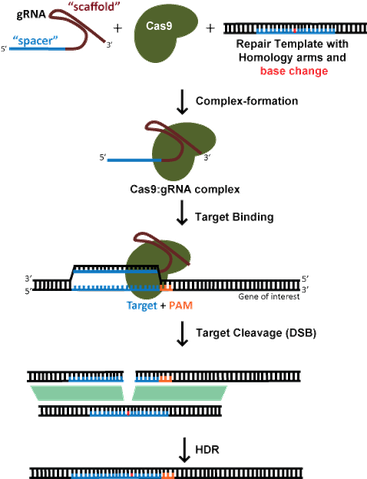 What is CRISPR?
A new tool to allow precise genome editing
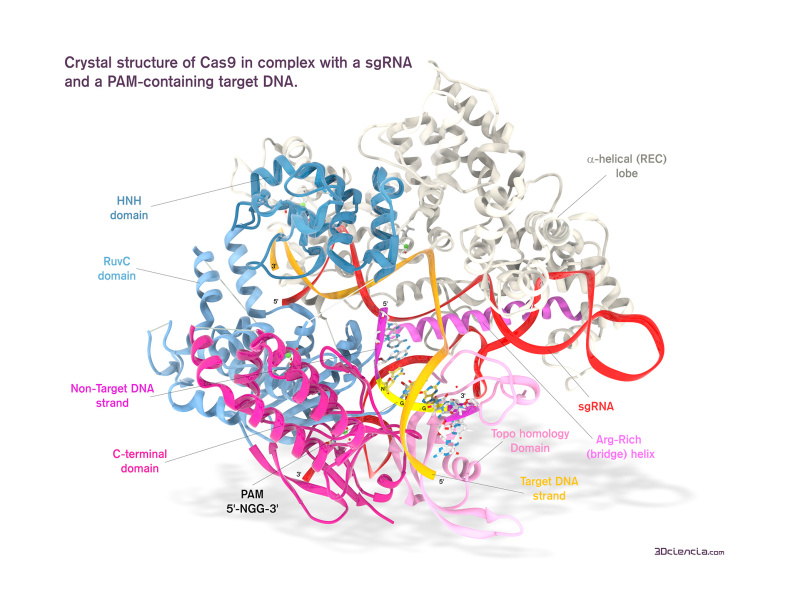 [Speaker Notes: https://www.addgene.org/crispr/guide/
https://3dciencia.wordpress.com/2015/06/11/the-cas9-sgrna-dna-complex/]
Off-Target Effects
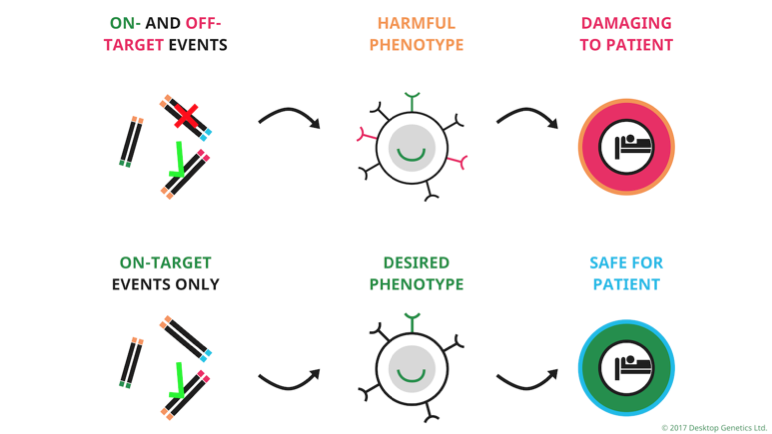 The major setback for clinical CRISPR/Cas9 use
human genome 
3,000,000,000 base pairs
“NGG” occurs ~ 160,000,000 times


gRNA
20 bases (12 absolute)


… A LOT of potential binding sites!
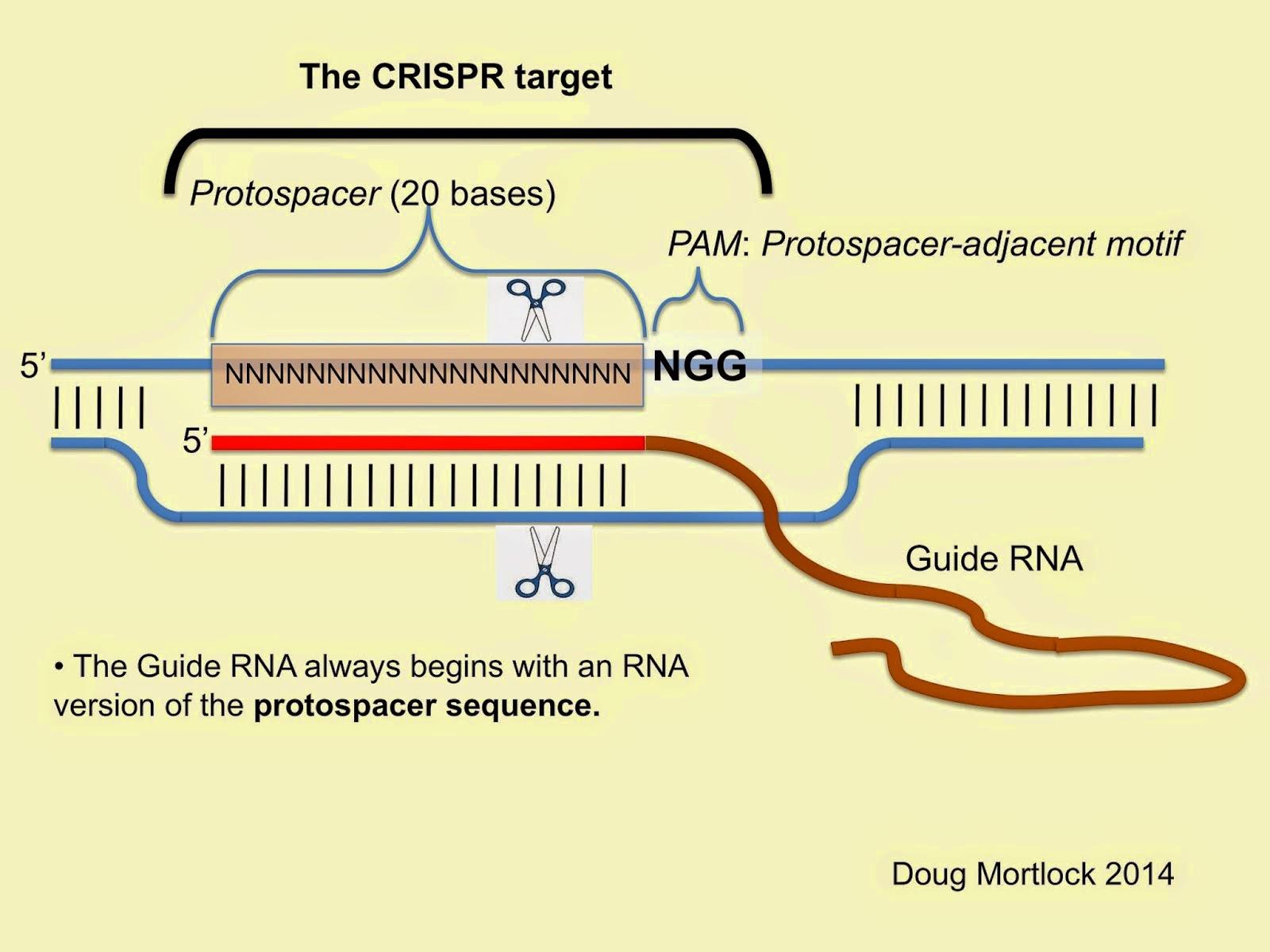 [Speaker Notes: https://www.addgene.org/crispr/guide/
https://3dciencia.wordpress.com/2015/06/11/the-cas9-sgrna-dna-complex/ 
https://www.idtdna.com/pages/docs/default-source/synthetic-biology/crispr_faq_043015.pdf?sfvrsn=2]
Goal: How to predict off-target sites?
Computational methods to assess gRNAs
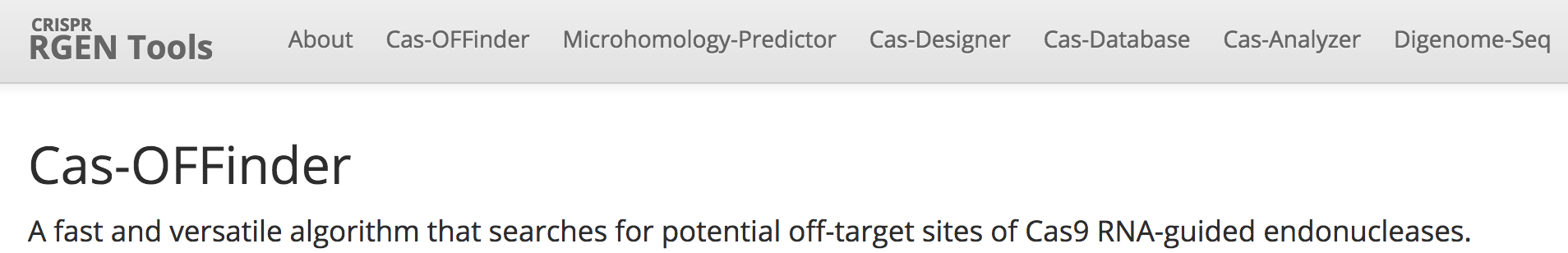 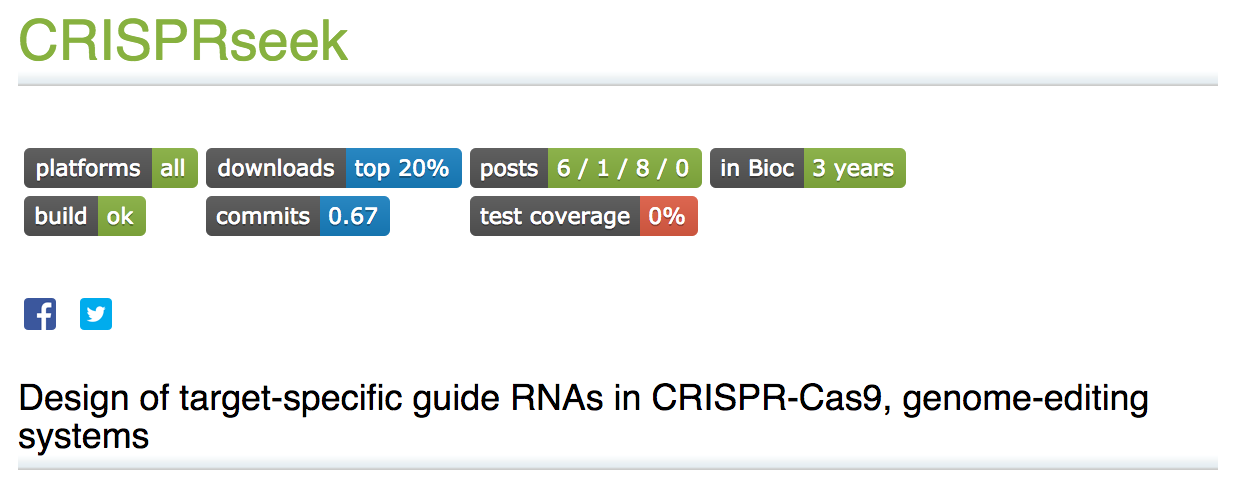 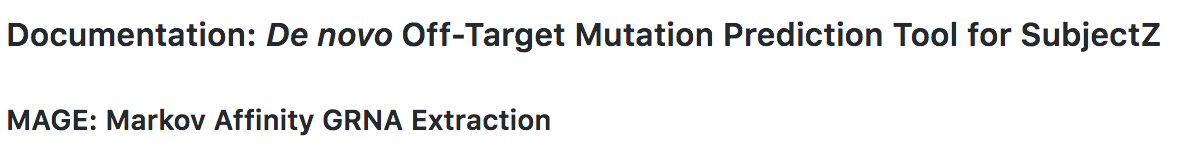 Principles of CRISPR/Cas9 Specificity
PAM site
gRNA: PAM Proximal vs PAM Distal
Chromatin Structure
Methylation
Cas9 Related Factors
PAM site
gRNA: PAM Proximal vs PAM Distal
Chromatin Structure
Methylation
Cas9 Related Factors
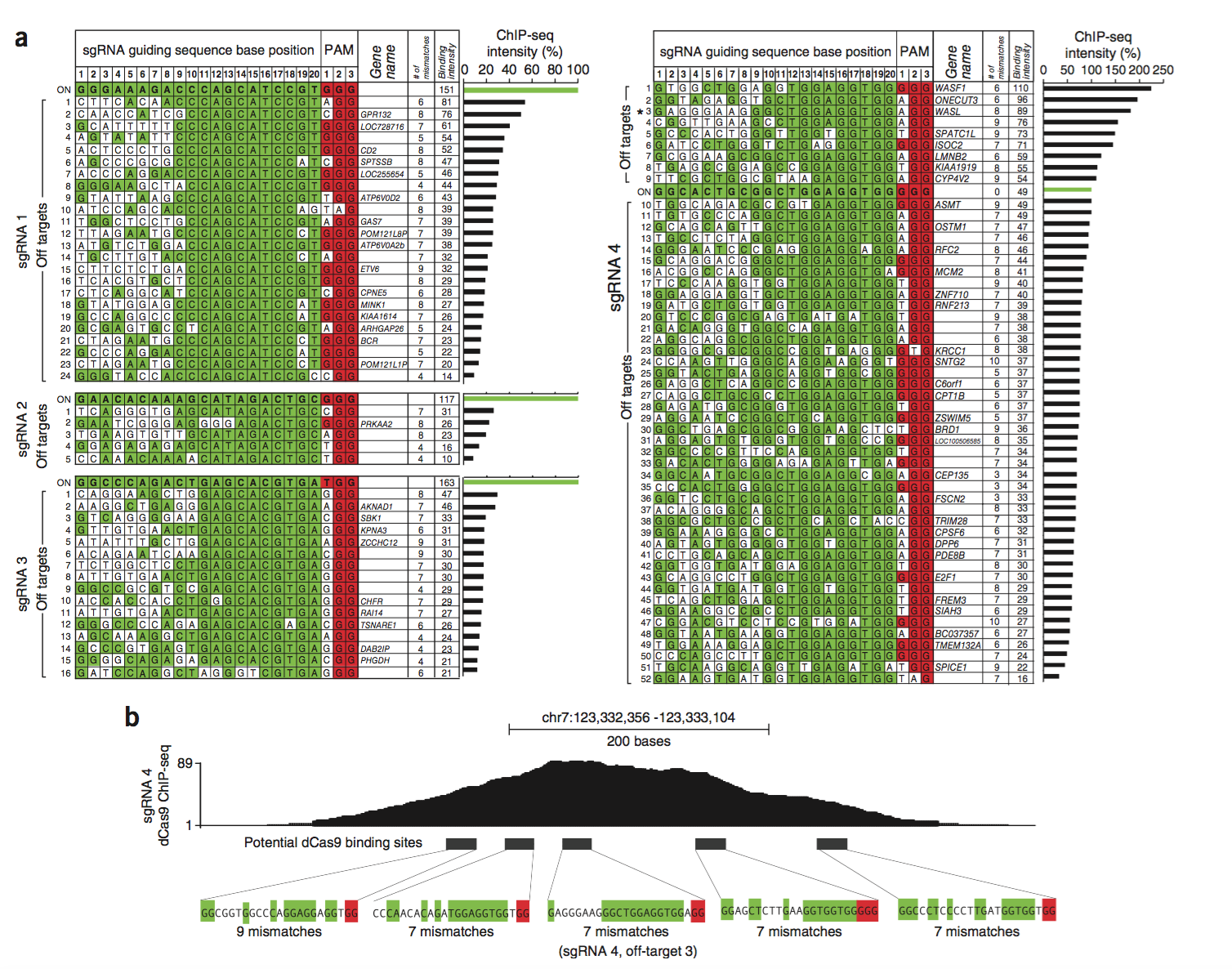 Proximal >> Distal
gRNA tolerates ~7-10 mismatches in Distal
gRNA must be 20 bases
Kuscu, Cem, Sevki Arslan, Ritambhara Singh, Jeremy Thorpe, and Mazhar Adli. "Genome-wide analysis reveals characteristics of off-target sites bound by the Cas9 endonuclease." Nature Biotechnology32.7 (2014): 677-83. Web.
Chromatin Structure
Cas9 preferentially accesses open chromatin
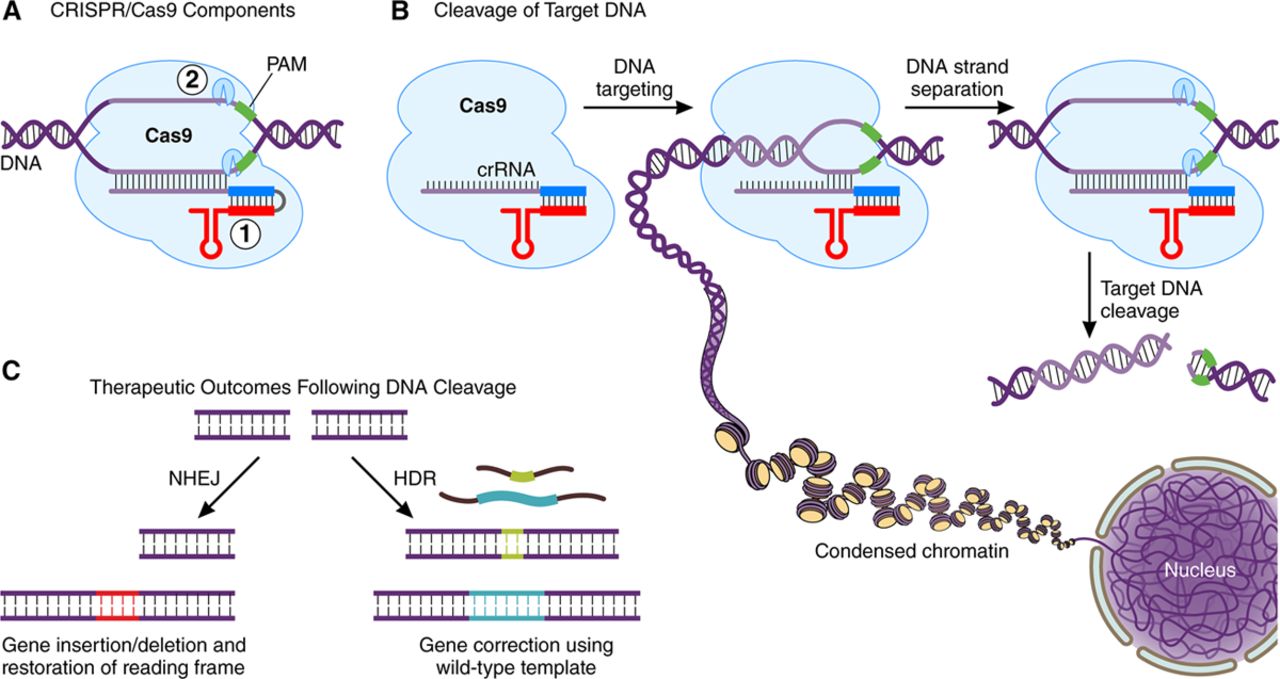 ENCODE contains ChIP-seq data detailing chromatin structures in cells
[Speaker Notes: http://circ.ahajournals.org/content/circulationaha/134/11/777/F1.large.jpg]
Sequence information is multidimensional
x1,x2,x3..x9
Multidimensional spaces feature alternative geometries
Oversimplified example: flight from NYC to Moscow
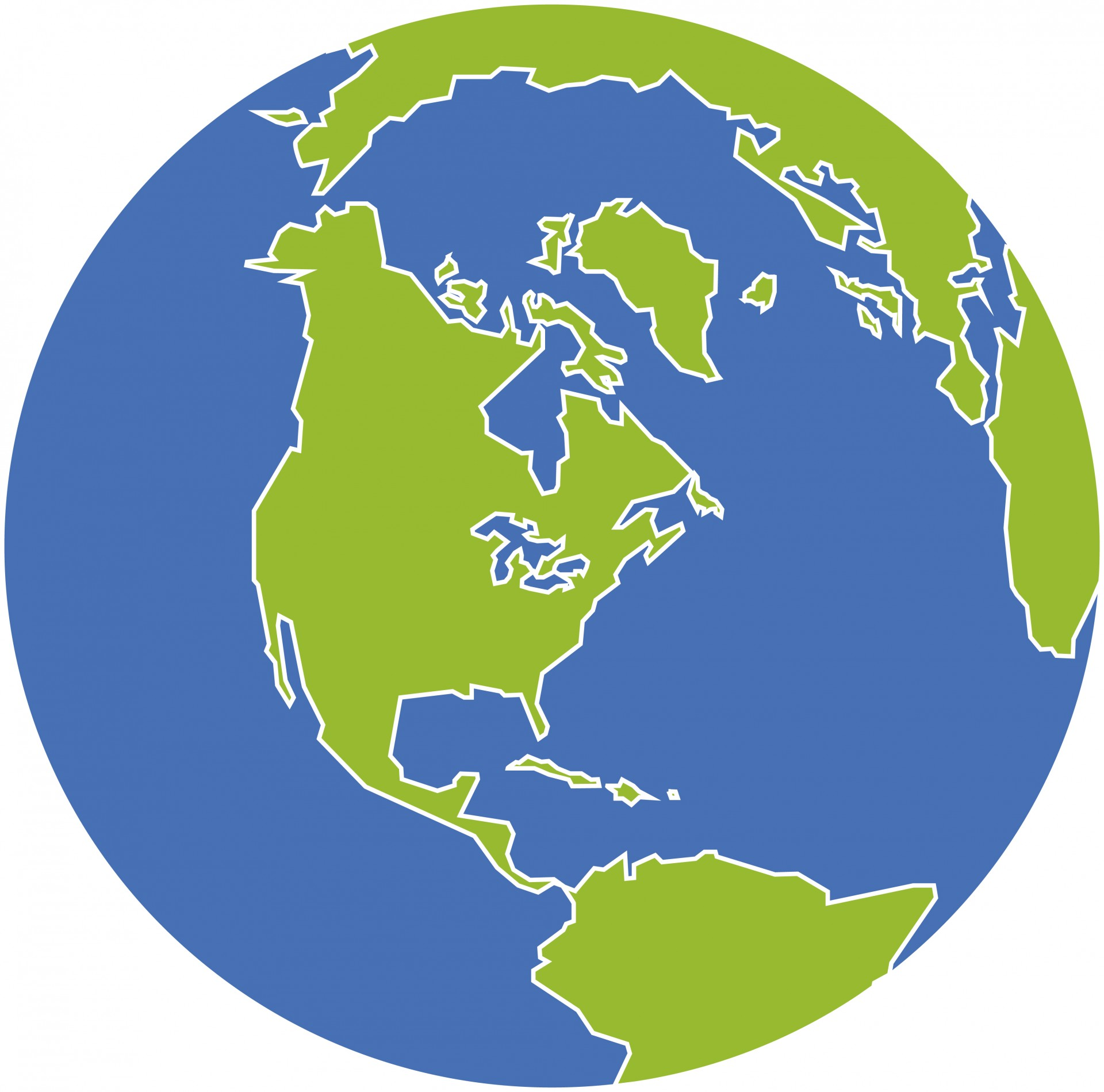 Euclidean Distance: traditional geometric distance
-    Simple: Pythagorean theorem, Norms
Straight line
Through the mantle of the earth
Manifold Distance: distance along the curve or surface
Found via “walking” over the surface
Curved line
Over the surface of the earth
There are many multidimensional geometries
Eg. Minkowski geometries
Simply a weighted distance metric on each dimension 
Classical example: 4d Euclidean spacetime:
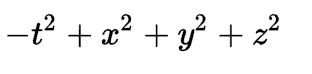 Minkowski weighting of sequence information defines relative importance of each sample
d(j,y) = √ ∑ai(xyi-xji)2
We set ai to weigh the ”seed” region or loci dimensions 
of the guide RNA more
x1,x2,x3..x9
How do we find manifold distances?
Imagine wandering around blindfold in a room for infinite repetitions.  Eventually you might converge on the walls.  The path along the walls is the manifold distance
First we need to build the network to wander on.
Defining a kernel over seq space yields connected sequences
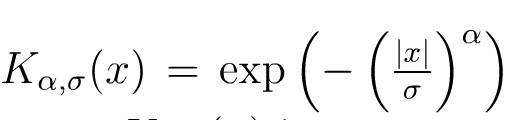 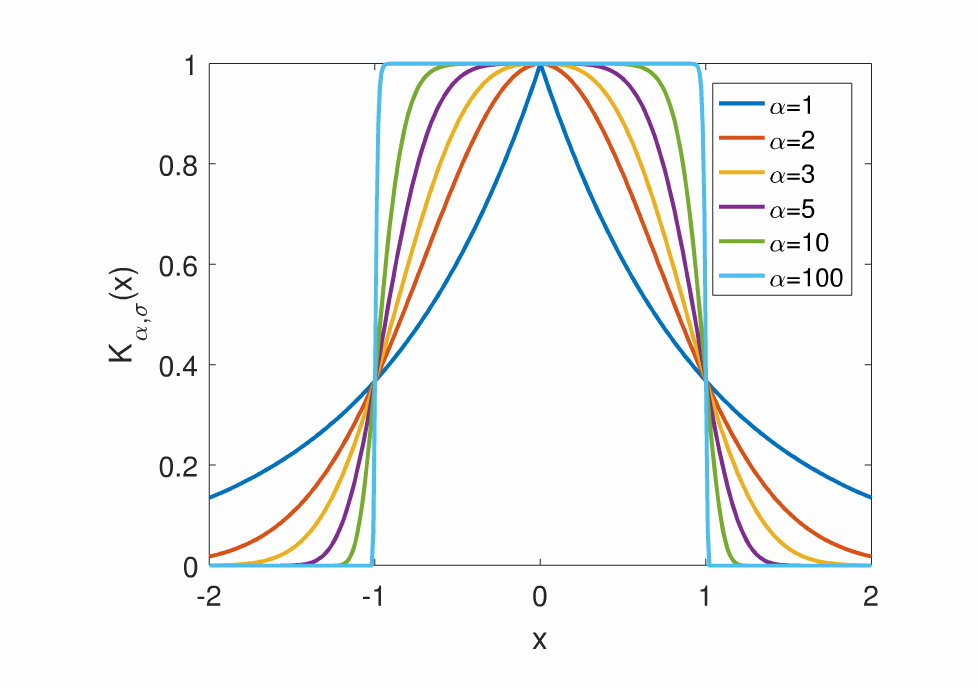 Defining a kernel over seq space yields connected sequences
σ = distance to k-nearest sequence
α = falloff between similar sequences
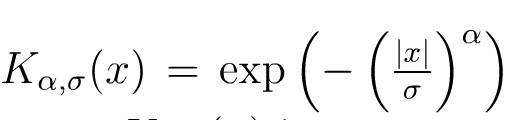 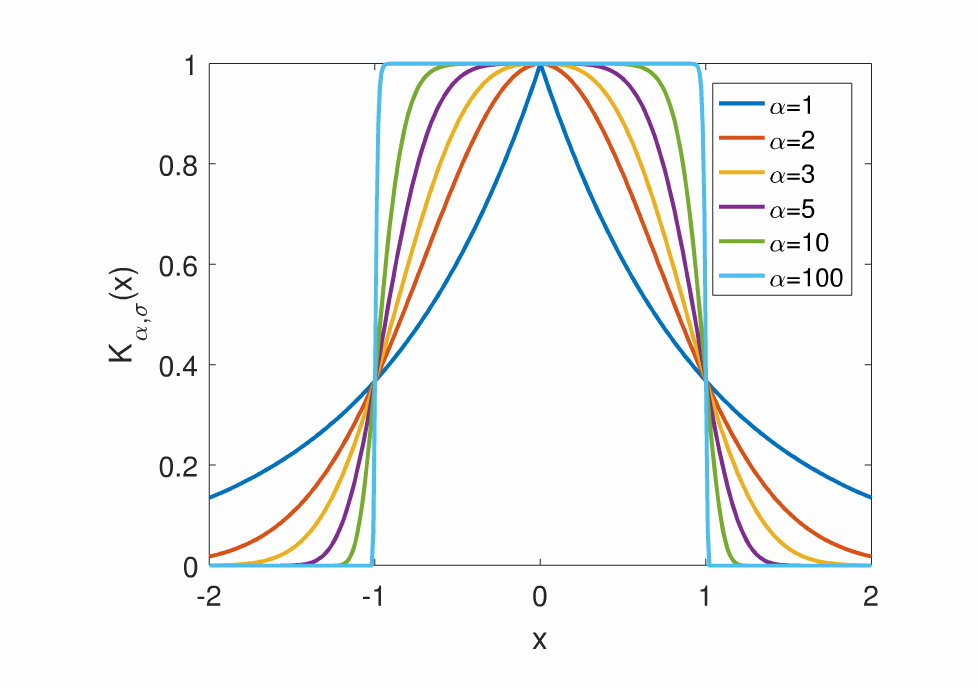 How to walk?
Just power the sequence transition matrix (defined by the kernel) t times, 
t is optimized using a measure of the uncertainty in the network
(Von Neumann Entropy)
If you powered it infinite times, you would have the steady-state probabilities of the matrix.  You could find this with the first eigenvector
Okay, we’ve walked, what does that mean?
We’ve now walked onto a manifold and the corresponding probabilities can be viewed as potential distances using a -log transform. (inspired by physics)
These manifold distances are then mapped into probability distributions.
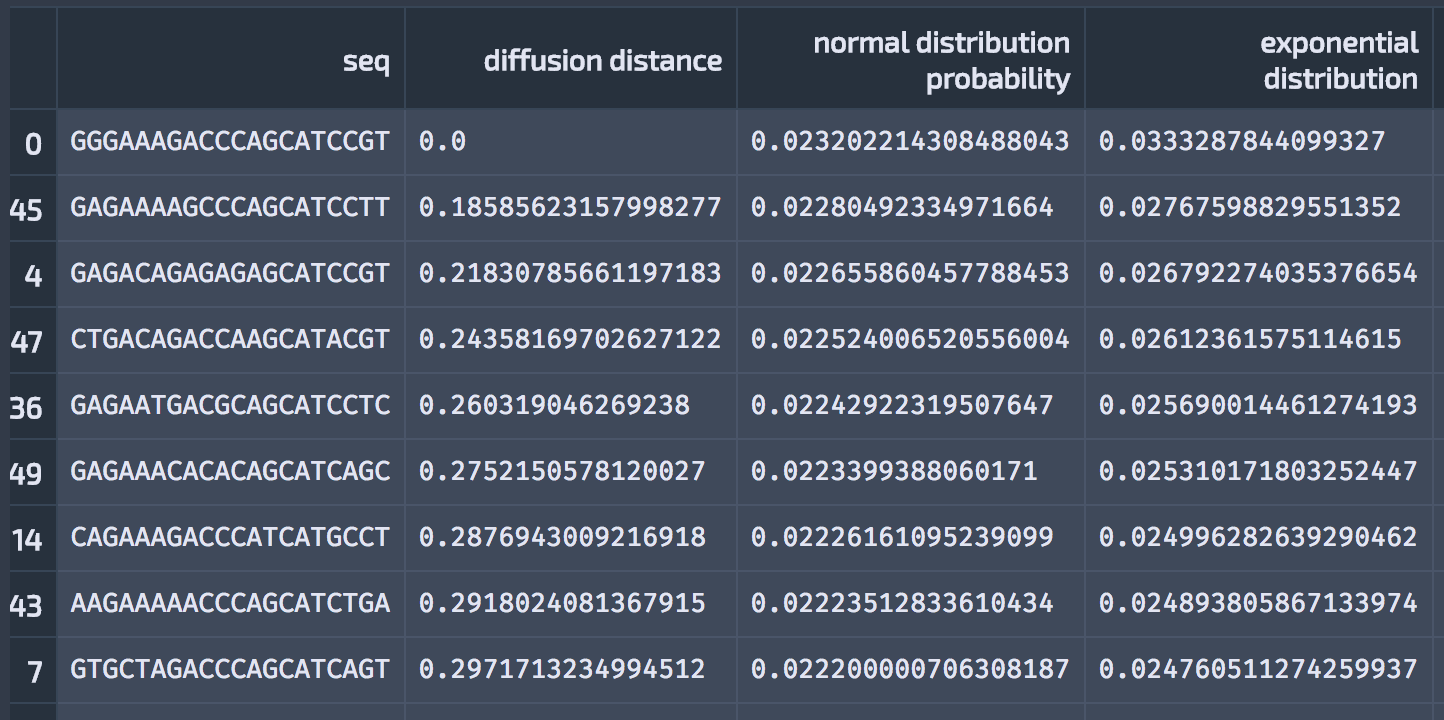 Pipelining to Identify Off-Target Effects
Many published tools, limited experimental data
Haeussler et al. 2016 published a compilation of 31 guides and 650 experimentally validated off target sites
Pipelining to Identify Off-Target Effects
Many published tools, limited experimental data
Haeussler et al. 2016 published a compilation of 31 guides and 650 experimentally validated off target sites 
Pipeline goal: compare the performance of two pipeline tools on this dataset
Pipeline: Algorithm 1 - Cas-OFFinder
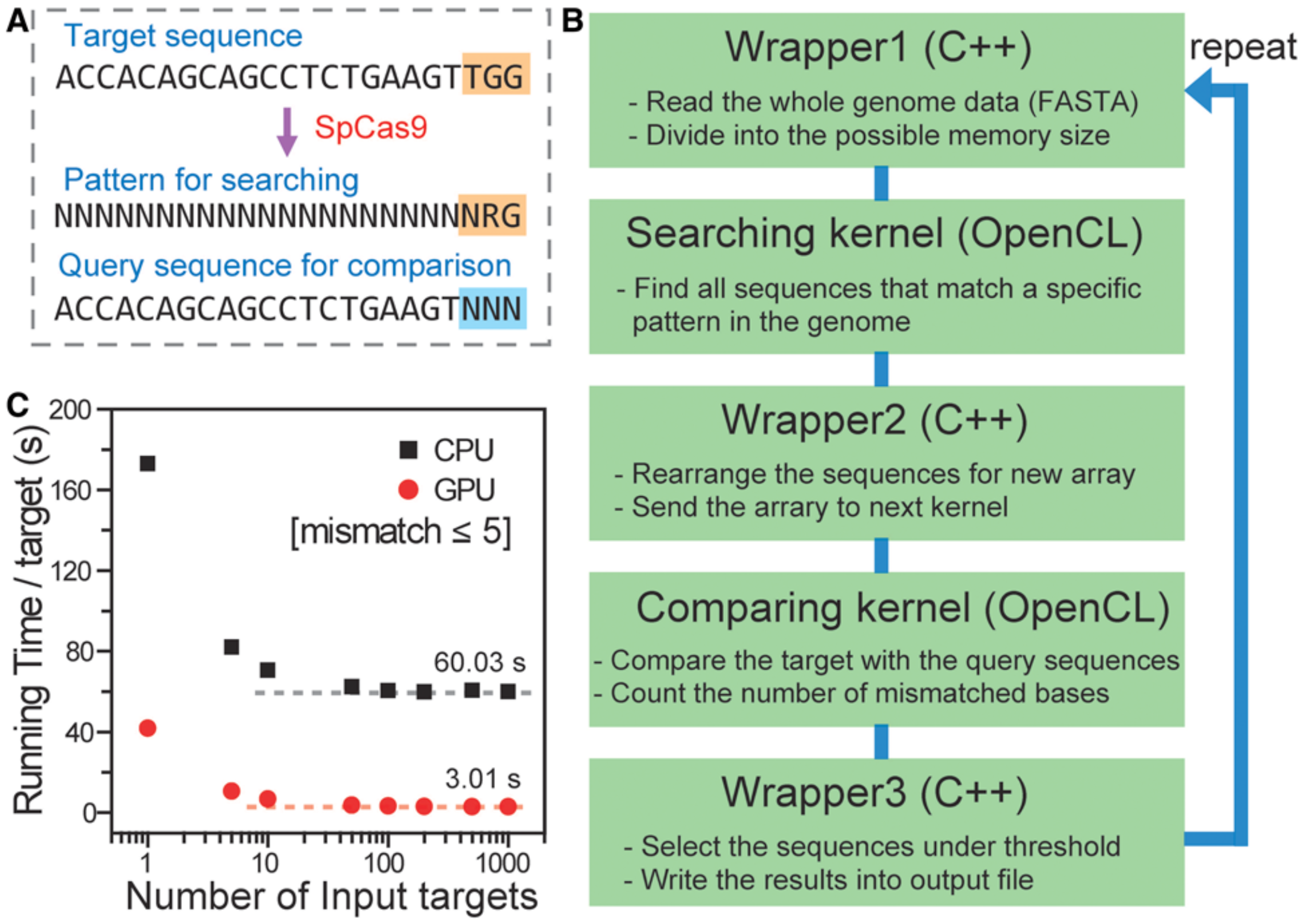 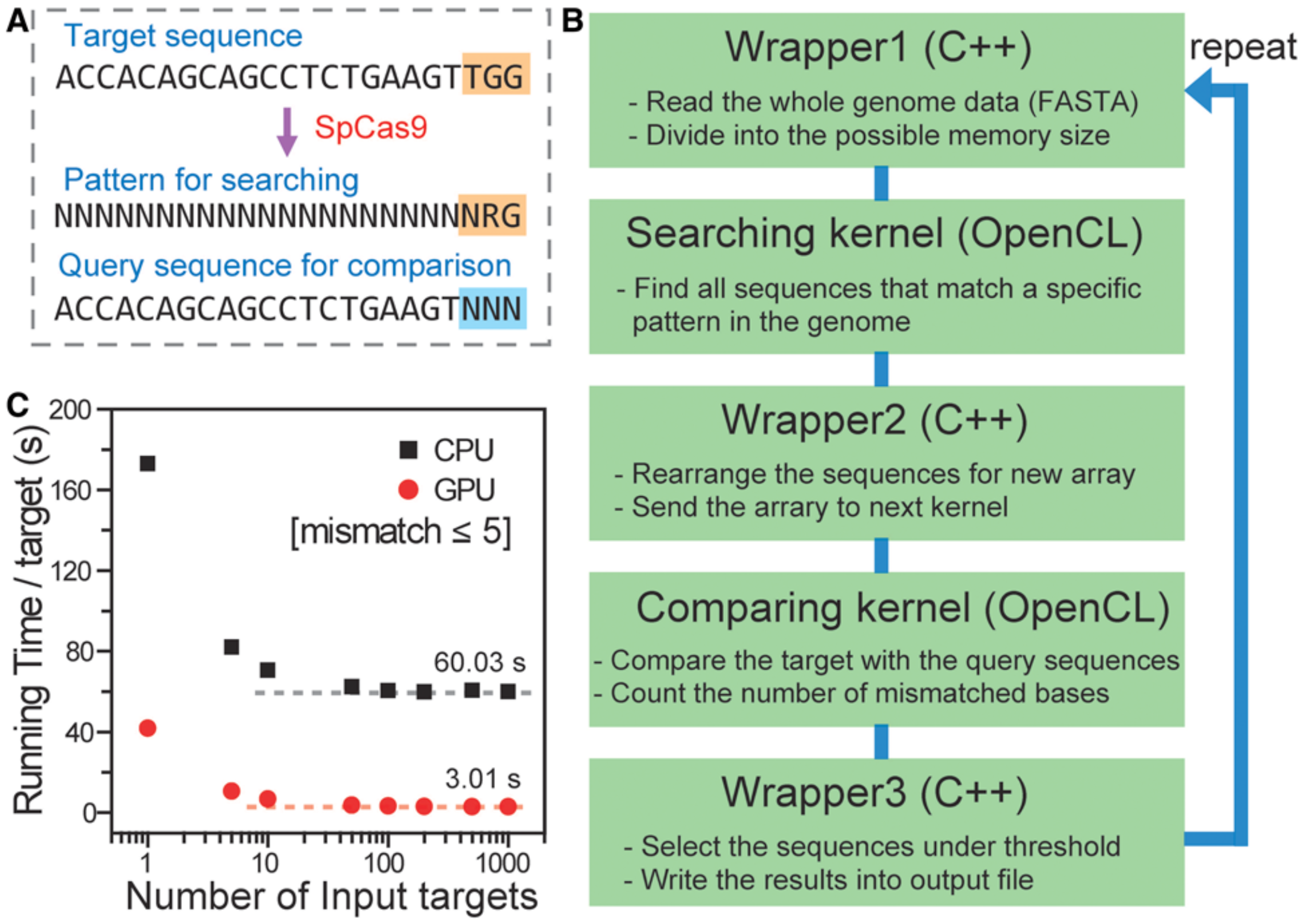 Pipeline: Algorithm 2 - CRISPR-SEEK
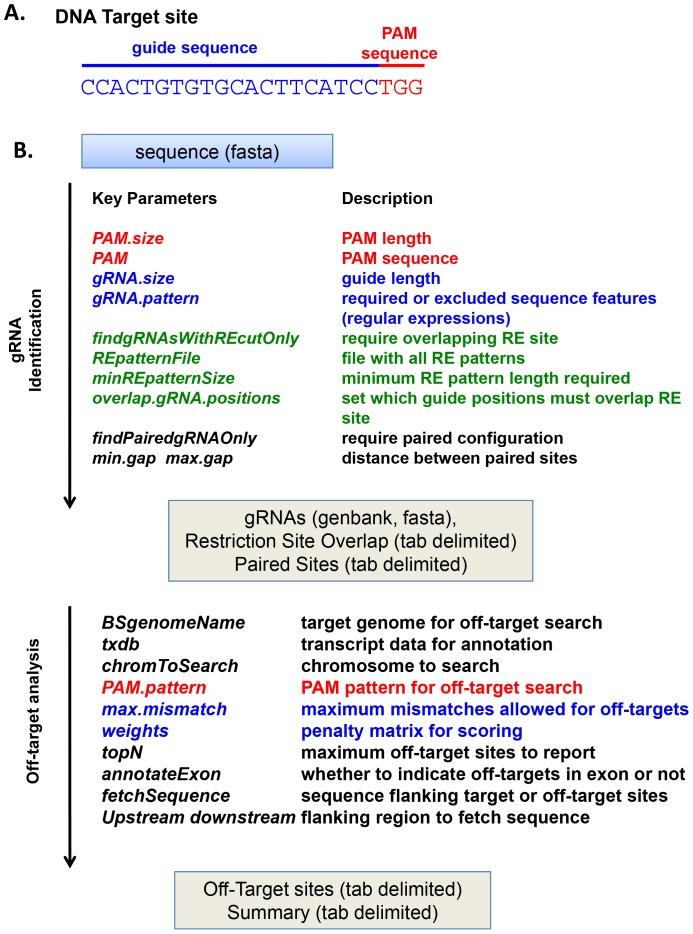 Pipelining Results on hg38
CRISPR-Seek:  516/650
CasOFFinder: 461/650
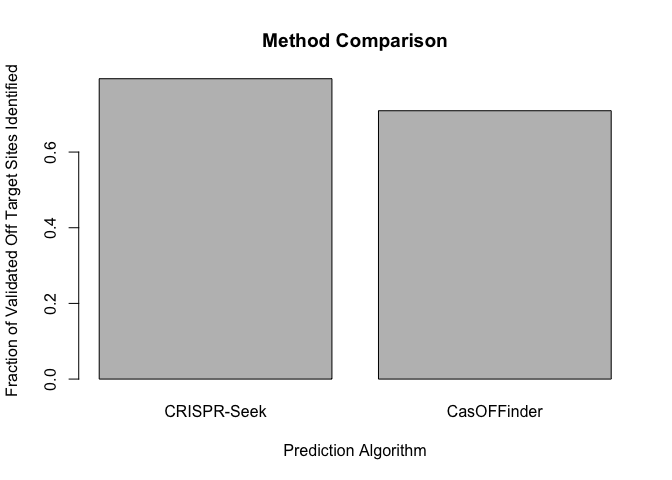